MVTX Status and Plan
Camelia, Grazyna, Jo and Ming
MVTX bi-weekly generalmeeting
1/31/2022

https://indico.bnl.gov/event/14637/
1/31/22
MVTX bi-weekly Meeting
1
Remaining Key Tasks and Schedules
Presented 1/6/2022
sPHENIX collaboration meeting
Plan to set up a BIG clean tent in the sPHENIX assembly area in May:
for the full insertion mockup
Full half-detector commissioning
Today
1/31/22
MVTX bi-weekly Meeting
2
Work in Progress and Concerns
Half-detector assembly at LBNL: schedule?
Assembly jig improvement 
EW pins in hand; Last 2 clamps fabricated, MIT->LBNL soon; 
Short cables produced, but not tested yet 
Short 1.6m SamTec cables shipped to ORNL for testing; Long ones EAT ~ mid Feb.  (PP3 -> Rack)
Power cables assembled at LBNL
Readout and control integration: ~by Feb. 2022 
Preliminary new data format in RCDAQ (one channel) 
Online QC software development in progress  
Setup a full chain 8-stave/RU/PU + CAEN + FELIX + mGTM
Received 8 Silver staves, 4PUs from LBNL
Finish cooling system test by ~ mid Feb  
Air bubbles 	 
Offline calibration and alignment 
Dead/hot pixels, noise/threshold
Geometry and alignment  
FY22 Budget – meeting w/ Ed,  Jan. 21
MIT, paperwork in progress
LANL, requests  0.1 FTE support for Walt
ORNL, additional travel budget to BNL;  M&S done through BNL? 
LBNL, may request additional $$ later
1/31/22
MVTX bi-weekly Meeting
3
BNL Commissioning Travel Plan Approved
“The ROOP request for your MVTX Team has been approved for onsite access beginning February 14, 2022. 
Each must contact the Clinic at OMC@bnl.gov to set up an appointment to validate their vaccines.  
This can be virtually.  Further details regarding training will follow.”
Jan-Feb:
Setup clean tent, power and cooling system 
Setup MOSAIC test bench
Setup 6 FELIX servers 
Mar-Apr:
Half-detector stave QC
Possible rework of half-detector 
May-Sep:
Full commissioning 

BNL travel google docs:
Travel plan: https://docs.google.com/spreadsheets/d/1rPCD_5E5Mi8oLz5d0K1_onjZi4BaeHwL1x390UaNgp8/edit?usp=sharing 

BNL travel approval paperwork:
https://docs.google.com/document/d/1seXXCxdGgXm_XD-v2Z6m9TLz6j6dXUMbyUZv1gCNluY/edit?usp=sharing
- 11 people approved!

Jim, Joe D., Grazyna next
Anyone else?
1/31/22
MVTX bi-weekly Meeting
4
Thank you Camelia and Hanseul!
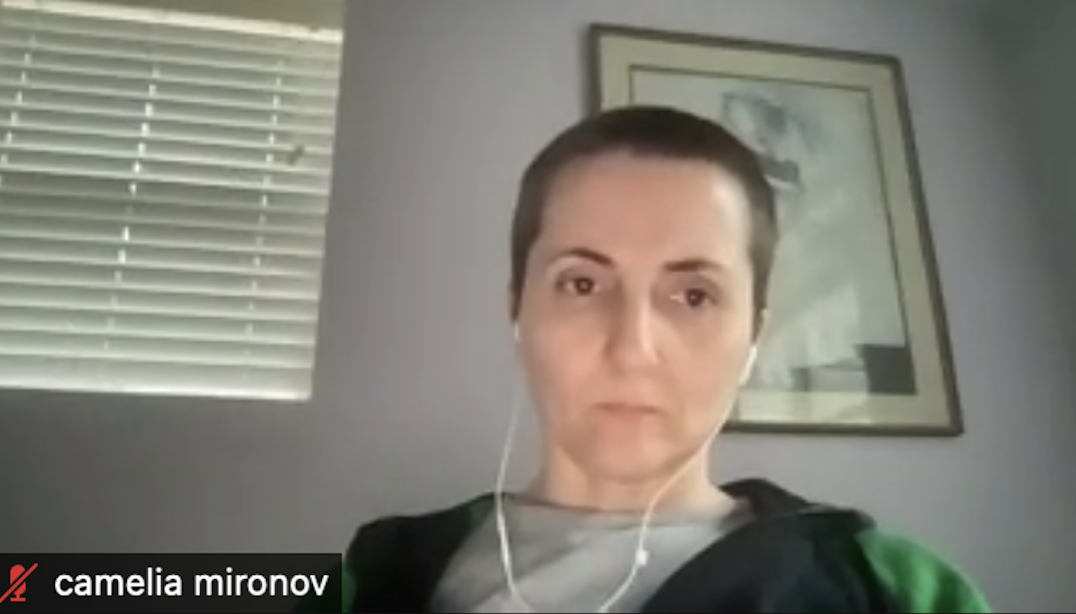 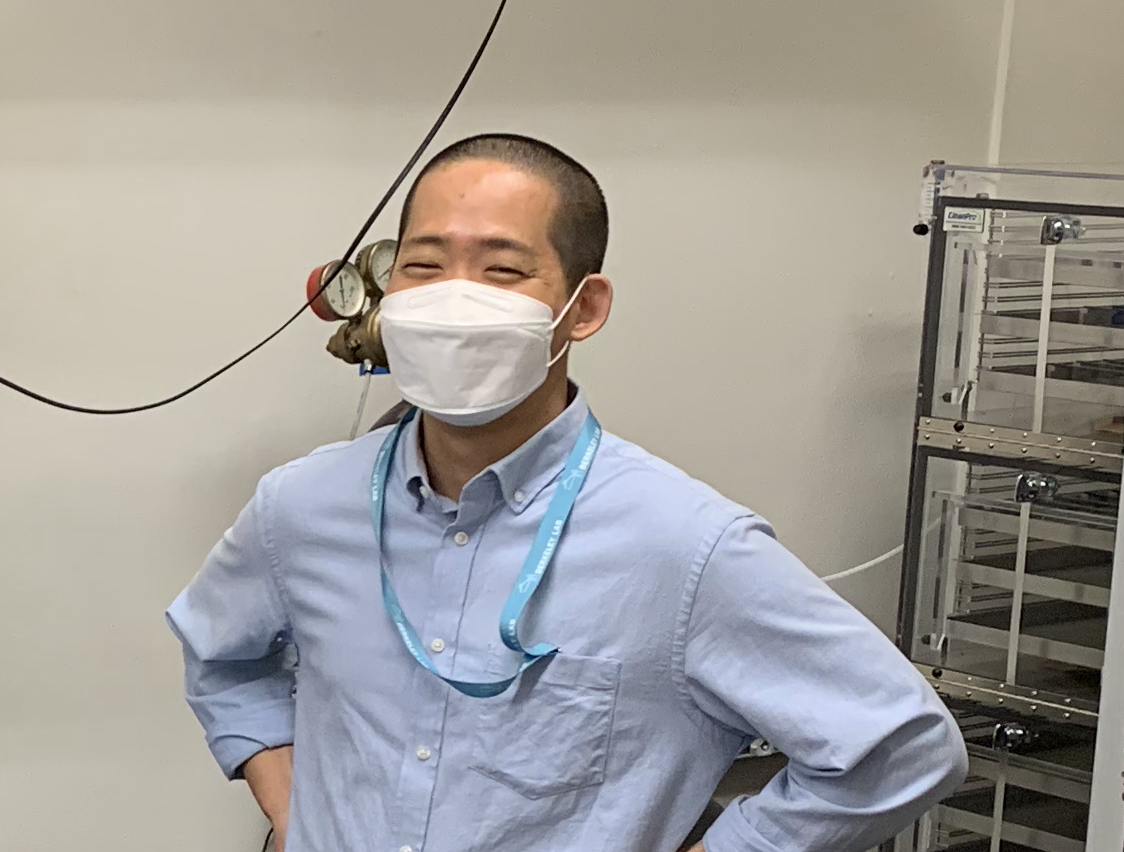 Jim, Cameron will organize/follow up MIT/Bates efforts
- Camelia will continue helping us from remote for next a few months
1/31/22
MVTX bi-weekly Meeting
5